America & Unemployment
Created by: tori Siefker and Emily young
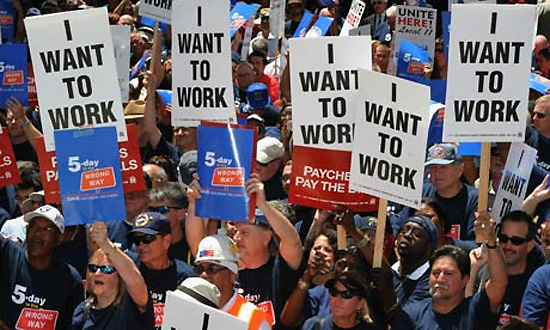 Opening activity
At your tables, without using technology, please guess the current unemployment rate in the United States.
Share out!
Share your thoughts!
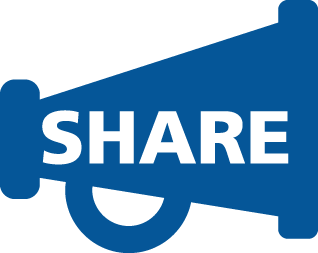 statistics
Today's Unemployment Rate: 
5.1% (as of Sep. 2015)This means about  16,426,800 people are currently unemployed in the United States.
agenda
Review Content Standards and LOs
Poll Everywhere Interactive
Classroom Activity Overview
Wrap Up
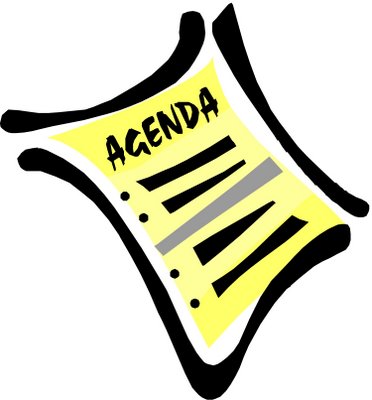 Content standards
S.S. Standard: The Great Depression was caused, in part, by the federal government's monetary policies, stock market speculation, increasing consumer debt. The role of the federal government expanded as a result of the Great Depression.
CCSS.ELA-LITERACY.WHST.9-10.1.B Develop claim(s) and counterclaims fairly, supplying data and evidence for each while pointing out the strengths and limitations of both claim(s) and counterclaims in a discipline-appropriate form and in a manner that anticipates the audience's knowledge level and concerns.
Learning objectives
L.O.1: Students will summarize the various  courses of actions the U.S. government has taken regarding unemployment. (comprehend).L.O.2: Students will examine both historical and current perspectives on employment (analyze). 
L.O.2: Students will examine both historical and current perspectives on employment (analyze). 
L.O.3: Students will develop a formal piece of writing that supports their stance on a political issue (create).
Down and out (again)
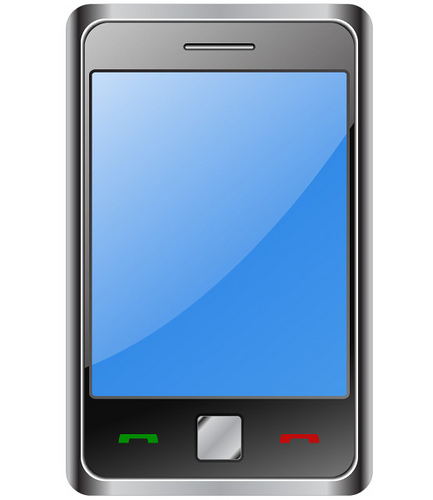 Please take out your CELL PHONES
Down and out (again)
What perspective is present in this source?
What conclusions can you draw from this source?
What ideas justify the author/narrator’s opinions?
Voices of the unemployed
Historical Context
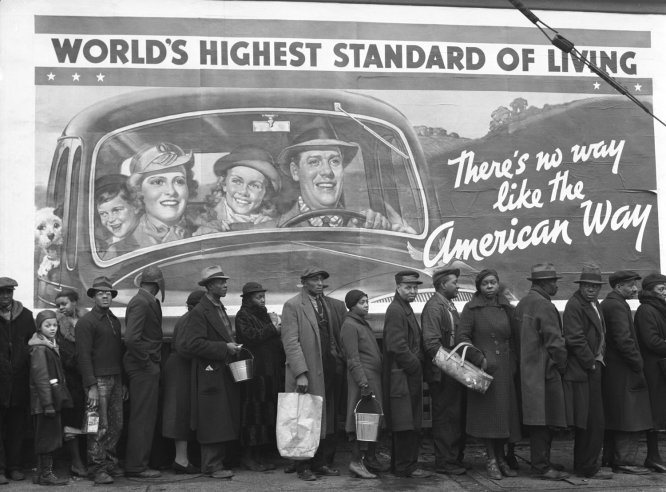 The face of unemployment